Отчет об исполнении бюджета муниципального образования «Кизнерский район » за 2021 год
ОСНОВНЫЕ ПАРАМЕТРЫ БЮДЖЕТА  МО «Кизнерский район» за 2021 год
Первоначальный бюджет

Доходы  - 783,2 млн. руб.
Расходы  - 783,2 млн. руб.
5 решений Кизнерского районного Совета депутатов о внесении изменений в Решение «О бюджете муниципального образования «Кизнерский район» на 2021 год и плановый период 2022 и 2023 годов»
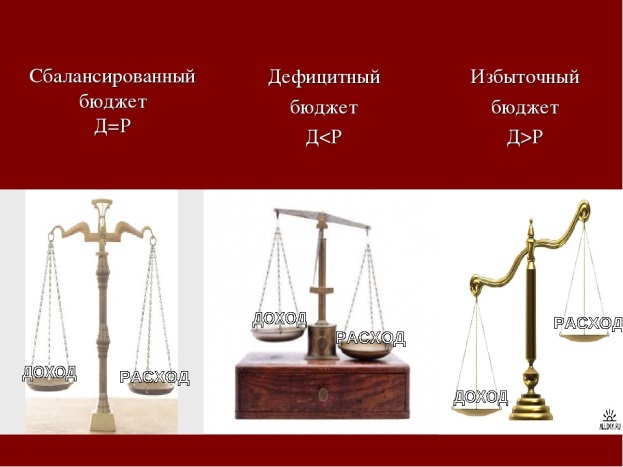 Уточненные плановые назначения

Доходы – 1 261,3 млн.руб.
Расходы – 1 287,6 млн.руб.
Дефицит – 26,3 млн.руб.
ОСНОВНЫЕ ПОКАЗАТЕЛИ ИСПОЛНЕНИЯ БЮДЖЕТА муниципального образования
 «Кизнерский район» 
на 2021 год
[Speaker Notes: Основные показатели исполнения бюджета автономного округа за 2012 год сложились следующие:
доходы составили 36 977,9 млн. рублей, или с ростом на 109,6% к 2011 году;
расходы составили 36 662,0 млн. рублей, или с ростом на 111,9%  к 2011 году.
профицит бюджета автономного округа сложился в  сумме 315,9 млн. рублей. (В 2011 году  бюджет был исполнен с профицитом в сумме 981,7 тыс.рублей).]
СТРУКТУРА  ДОХОДОВ БЮДЖЕТА МО «Кизнерский район»  за  2021 год
Налоговые и 
неналоговые доходы
235 629,0 тыс.руб.
19%
Безвозмездные
поступления из
бюджетов других уровней
1 002 256 тыс.руб.
81 %
ВСЕГО ДОХОДОВ
1 237 885 тыс.руб.
(100 %)
Исполнение доходной части бюджета муниципального образования «Кизнерский район» за 2021 год в сравнении с уточненным планом на год
тыс. руб.
ИСПОЛНЕНИЕ ПО НАЛОГОВЫМ И НЕНАЛОГОВЫМ ДОХОДАМ ЗА 2021 Г.
СТРУКТУРА НАЛОГОВЫХ ДОХОДОВ НА 2021 ГОД
СТРУКТУРА НЕНАЛОГОВЫХ ДОХОДОВ НА 2021 ГОД – 39 452 ТЫС.РУБ.
БЕЗВОЗМЕЗДНЫЕ ПОСТУПЛЕНИЯ
СТРУКТУРА РАСХОДОВ БЮДЖЕТА НА 2021 ГОД
917 354,6 тыс. руб.
65,5 %
Образование
Расходы социальной направленности 
73,4%
5,9%
Культура, кинематография
Физ. культура и спорт
0,6%
Социальная политика
1,5%
ВСЕГО:
1 249 189,8 
тыс. руб.
Общегосударственные вопросы
9,9 %
Национальная экономика
8,4 %
Прочие расходы
8,2%
Анализ исполнения бюджета по расходам в разрезе отраслей за 2021 год
ИСПОЛНЕНИЕ БЮДЖЕТА МУНИЦИПАЛЬНОГО ОБРАЗОВАНИЯ ЗА 2021 ГОД ПО МУНИЦИПАЛЬНЫМ ПРОГРАММАМ
ОСНОВНЫЕ ПАРАМЕТРЫ БЮДЖЕТА  НА 2021 ГОД
=
Доходы
-
Расходы
Дефицит
11 304,7
1 249 189,8
1 237 885